Metode Numerik
INF308
Mohammad Nasucha, S.T., M.Sc., Ph.D.
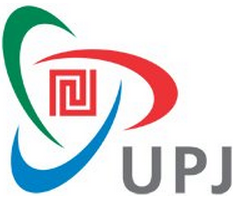 Program Studi Informatika 
Universitas Pembangunan Jaya
Sesi Ke-11

Solusi Numerik untuk Ordinary Differential Equations
Pengertian
Rincian Masalah
Rincian Masalah
Tahapan Penyelesaian Masalah
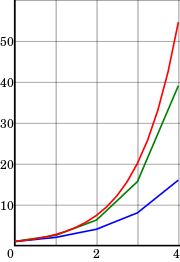 Kuis
Kuis
Kuis
Referensi untuk Metode Numerik
[1]  R. Munir, Metode Numerik, Revisi Ketiga. Bandung, Indonesia: Informatika Bandung, 2013. *

[2] S. C. Chapra and R. P. Canale, Numerical methods for engineers, 6th ed. New York: McGraw-Hill Higher Education, 2010. *

*   Buku ini tersedia di Perpustakaan UPJ